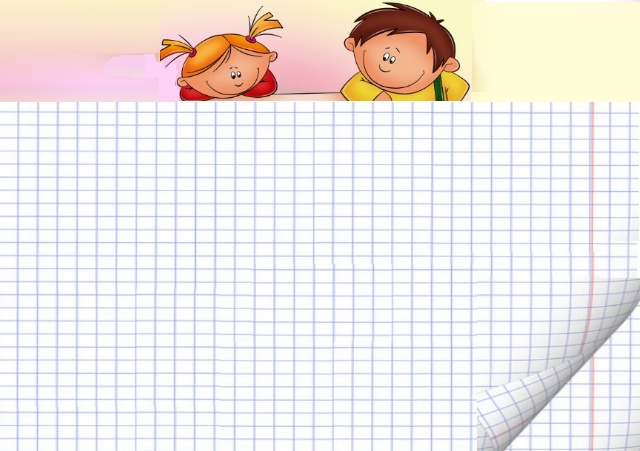 Компьютерно-игровая  зависимость у детей и её профилактика
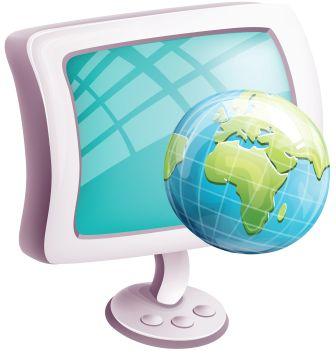 Для родителей: 
советы и рекомендации
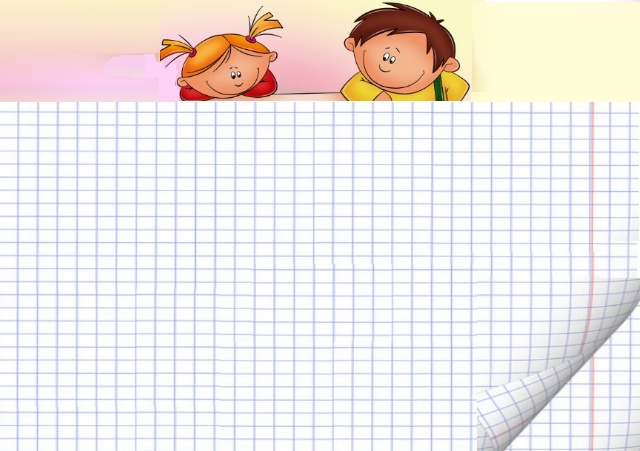 Компьютер – основной элемент техногенного развития человечества
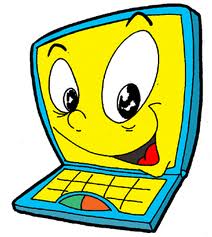 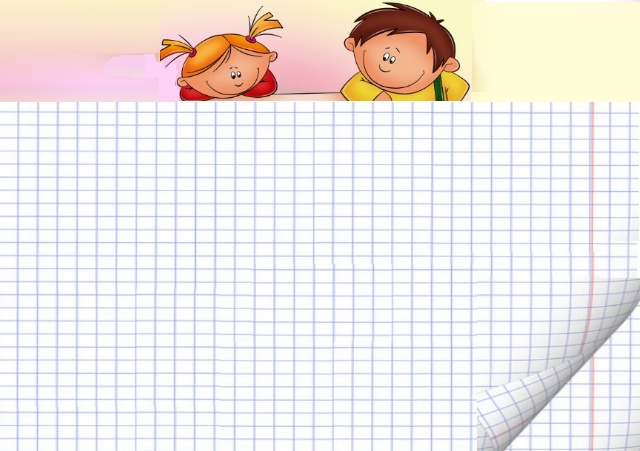 Компьютерно-игровая зависимость за последнее десятилетие приобрела масштабы глобальной эпидемии.
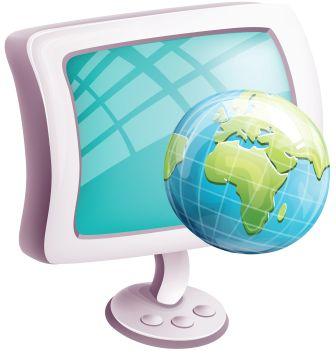 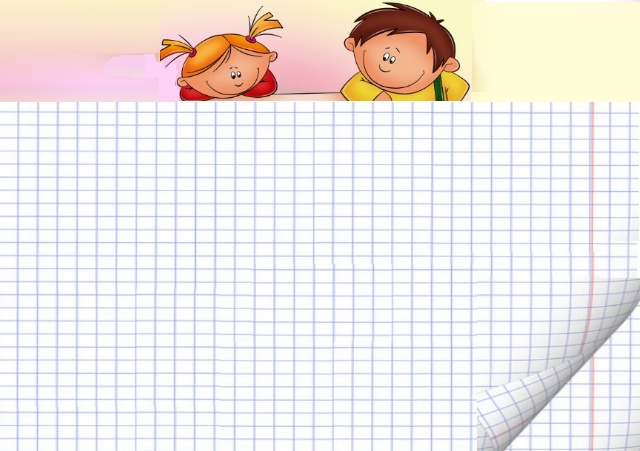 Признаки 
компьютерной зависимости у детей:
- Неделание уроков, часовое провождение времени за компьютером
- Предпочтение компьютерных игр общению
- Отсутствие других увлечений
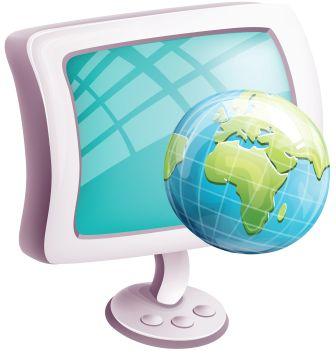 - Превышение общего времени игры  над всем другим временем
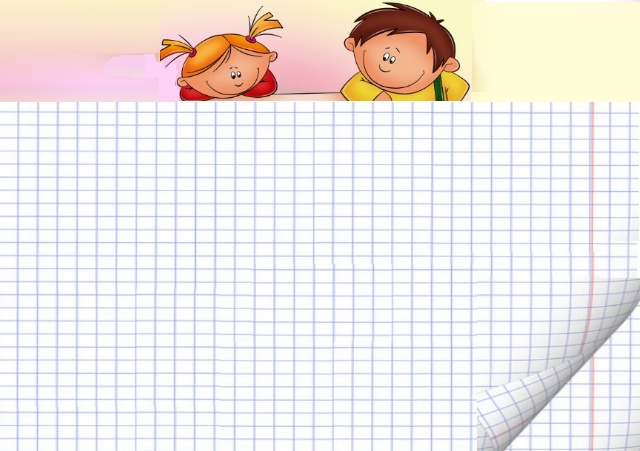 Симптомы
компьютерной зависимости:
психические
физические
- «потеря контроля» над временем
- невыполнение обещаний себе и другим по уменьшению времени нахождения за компьютером
- утрата интереса к социальной жизни, внешнему виду
- оправдание собственного поведения и пристрастия
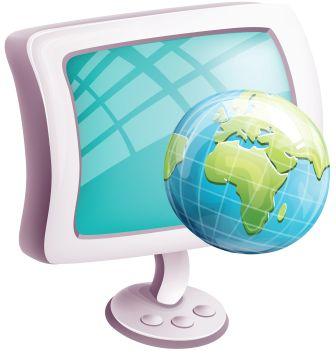 - раздражённое поведение при уменьшении времени нахождения за компьютером
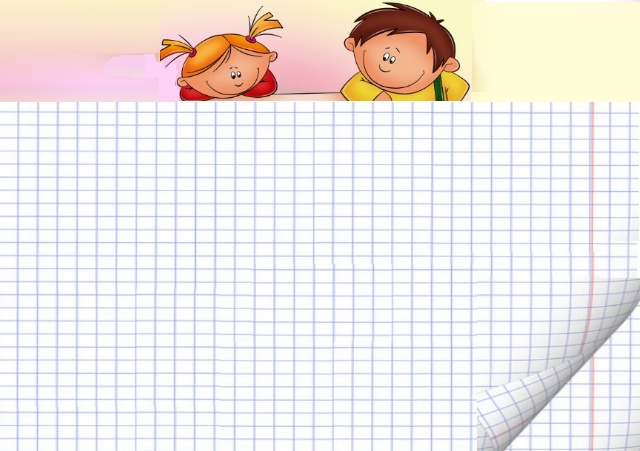 Симптомы
компьютерной зависимости
физические:
- ухудшение зрения, дисплейный синдром, синдром «сухого глаза»
- искривление позвоночника, нарушения осанки
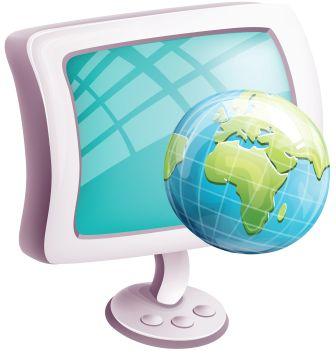 - нарушение питания, хронические запоры, геморрой
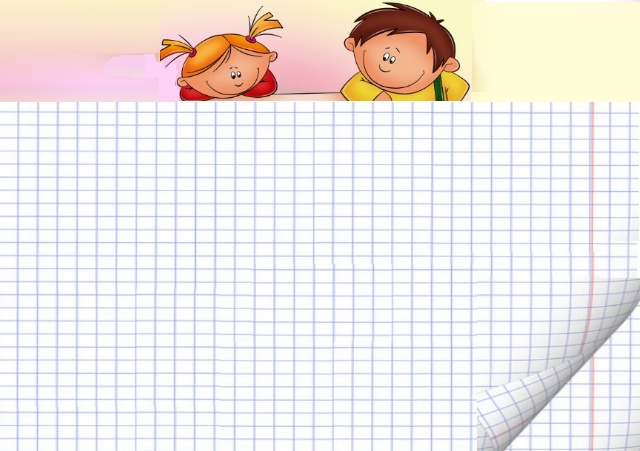 Основные причины
компьютерной зависимости:
- Недостаток общения со сверстниками и значимыми для ребенка людьми
- Недостаток внимания со стороны родителей
- Неуверенность в себе и своих силах, застенчивость, комплексы и трудности в общении
- Склонность детей к быстрому «впитыванию» всего нового, интересного
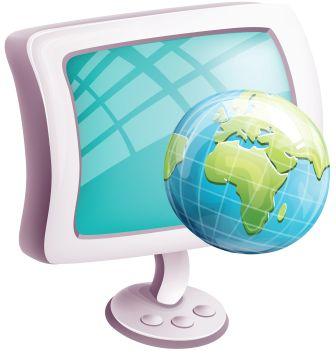 - Желание ребенка быть «как все» его сверстники, следовать за их увлечениями, не отставать
- Отсутствие увлечений
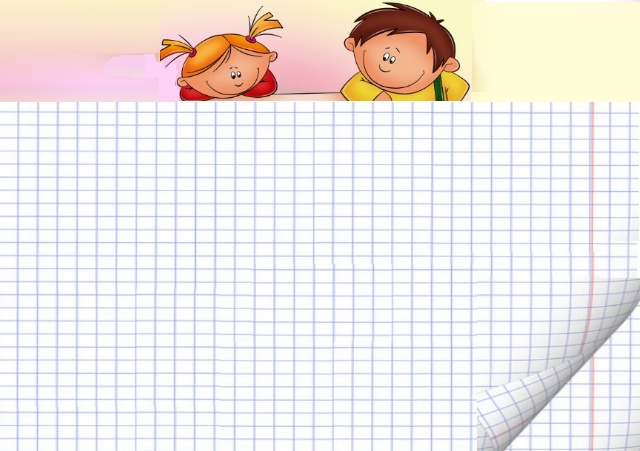 Группы основной 
компьютерной зависимости:
- Дети тех родителей, которые чаще всего не бывают дома
- Дети состоятельных родителей или трудоголиков, которые постоянно заняты
- Дети 12-15 лет - самого зависимого возраста
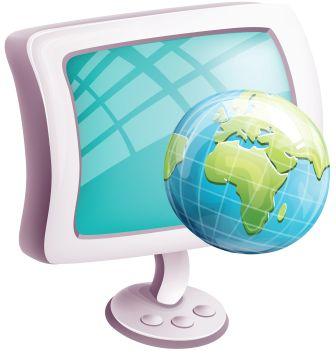 - Мальчики. На одну зависимую девочку-подростка приходится до 10 мальчиков
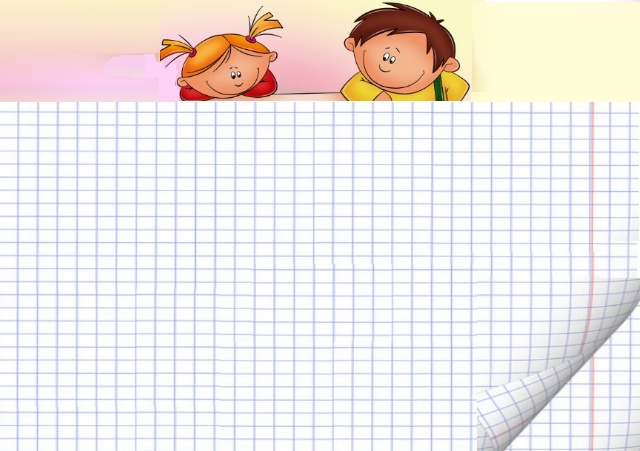 Профилактика
компьютерной зависимости:
- Личный пример родителей
- Планирование совместных дел без свободного времени
- Использование компьютера в качестве поощрения
- Отслеживание компьютерных игр и поведения ребёнка
- Обсуждение  игр и сайтов
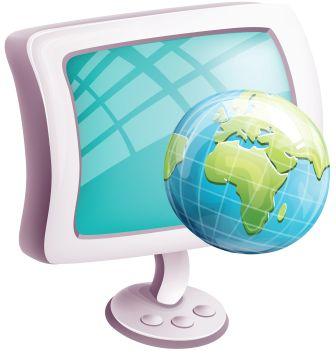 - Лечение «красотой реальности»
- Установка специальных сетевых  фильтров
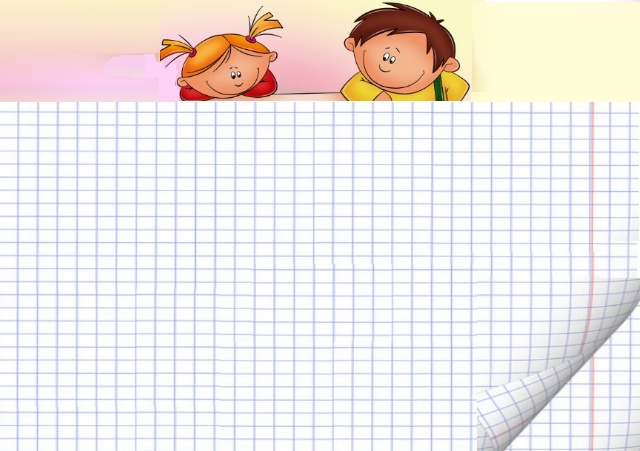 Важно знать:
- Нельзя резко запрещать , отнимать, если ребёнок увлёкся компьютерными играми. Делать это надо постепенно.
- Для оценки компьютерной зависимости можно пройти различные тесты  в Интернете.
- Не стоит ждать «насыщения» от компьютерной зависимости, когда речь идёт о собственном ребёнке.
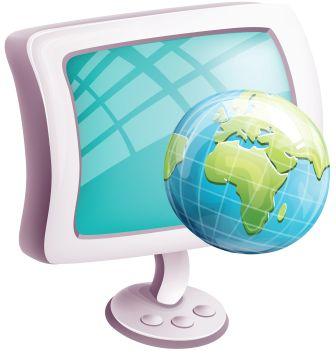 - Не все игры вредны.  Есть компьютерные игры, способствующие  развитию познавательных и моральных качеств.
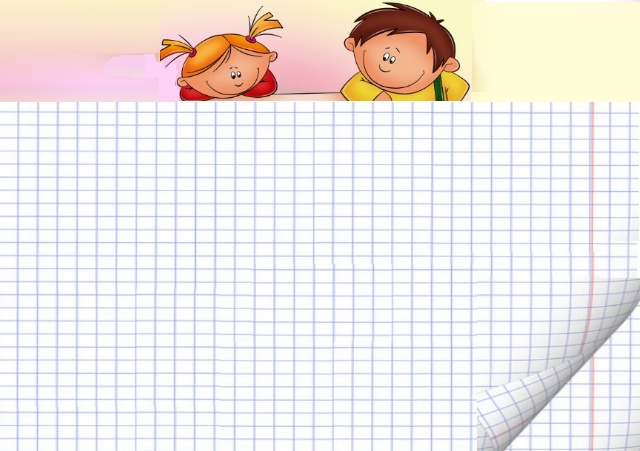 Растите ваших детей здоровыми! 
Оставайтесь родителями, которым не безразлична судьба и здоровье своих детей.
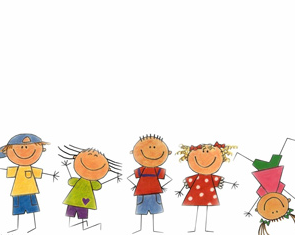